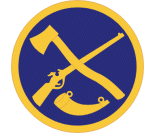 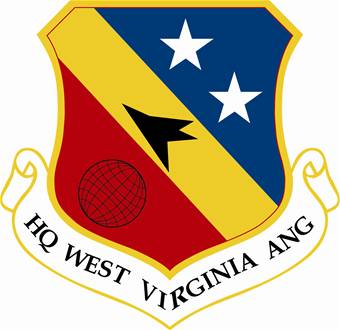 ATAAPS – Admin Leave(Weather and Safety)
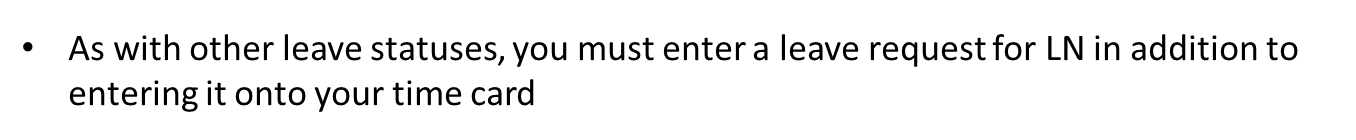 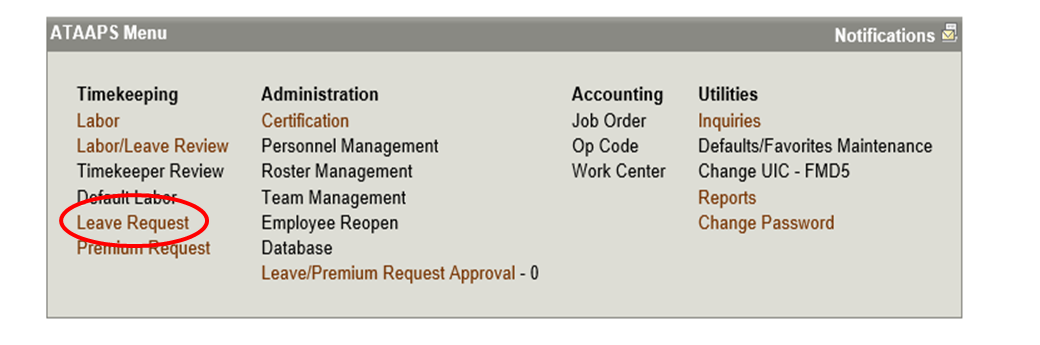 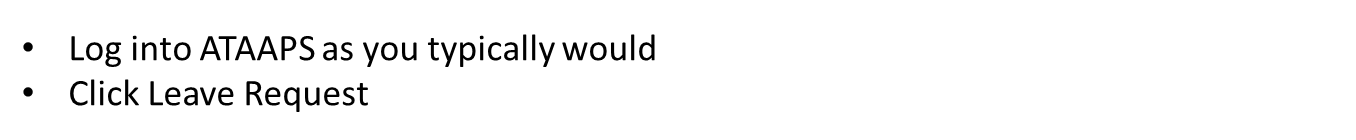 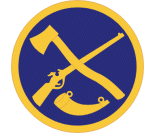 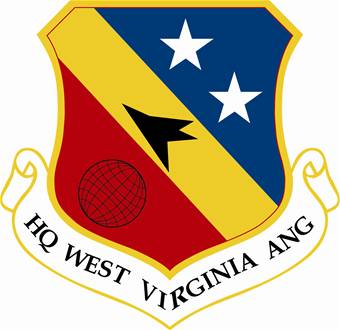 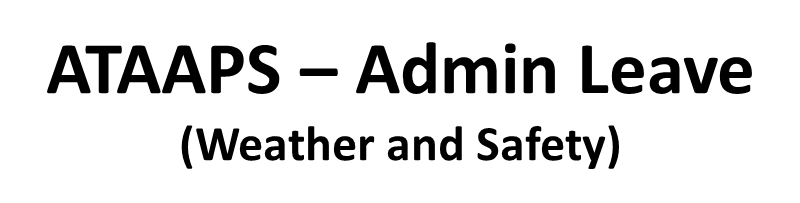 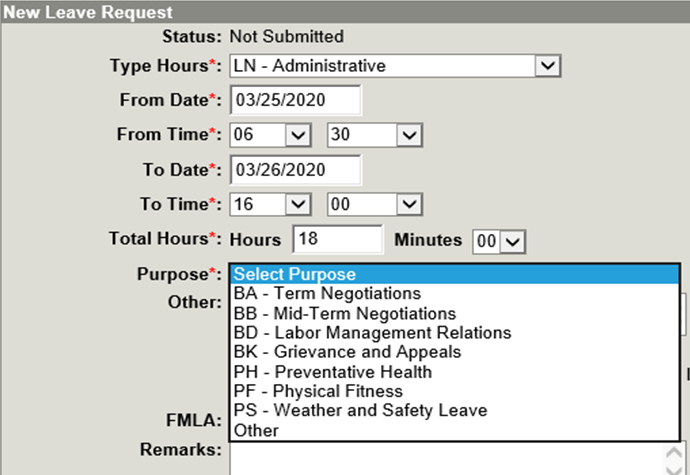 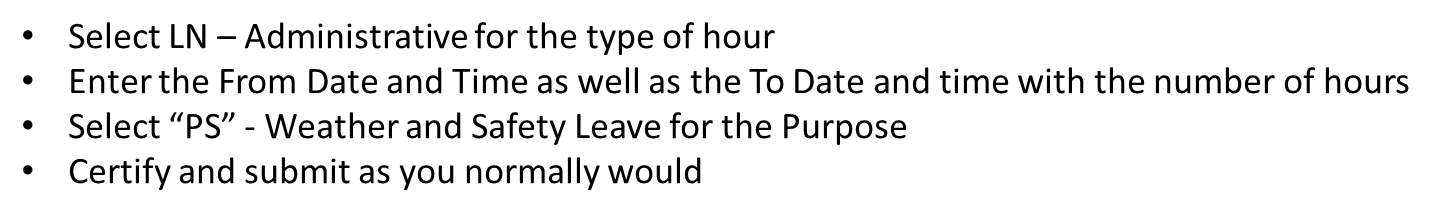 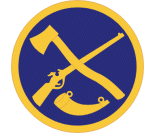 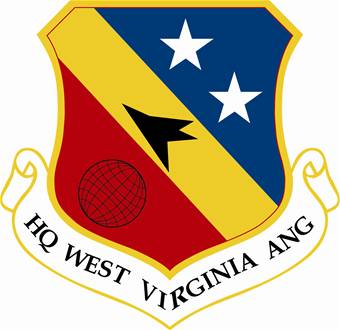 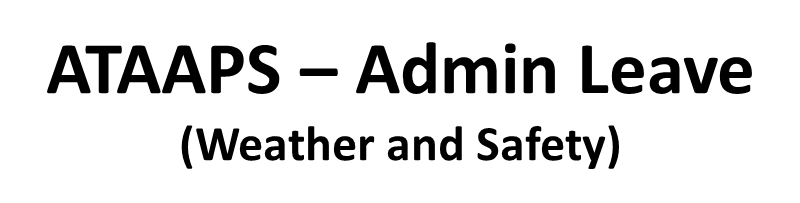 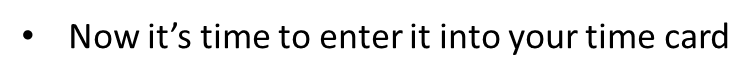 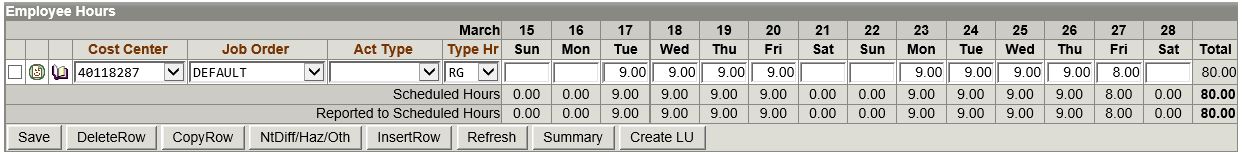 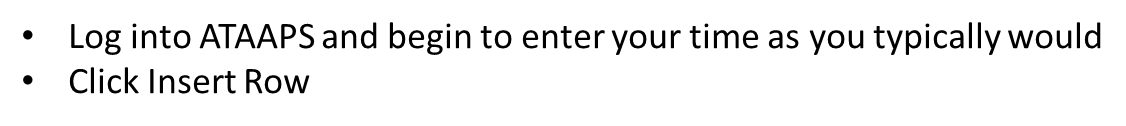 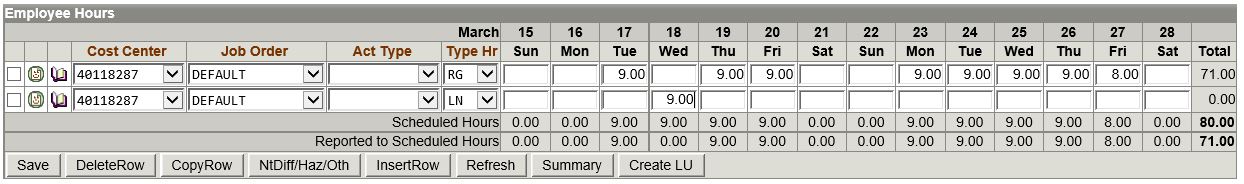 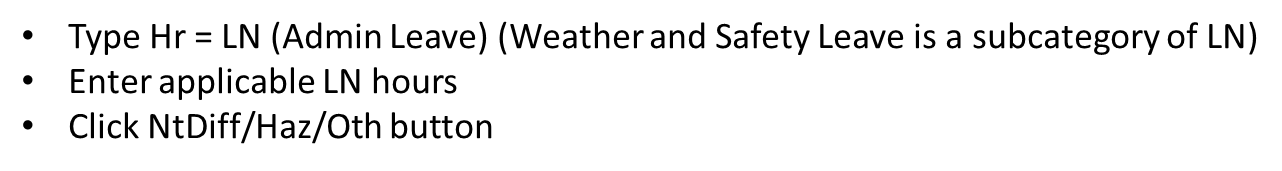 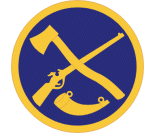 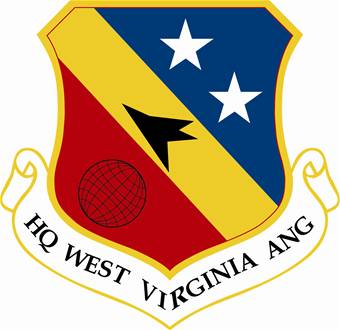 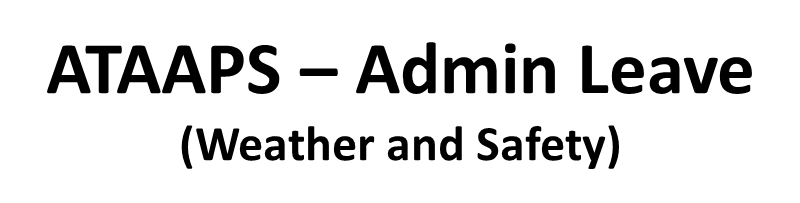 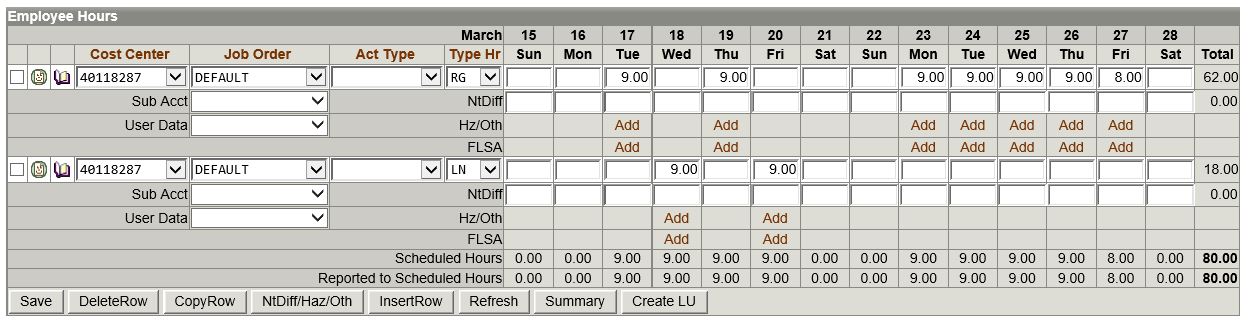 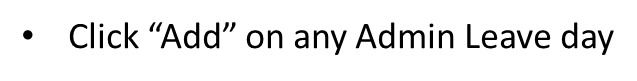 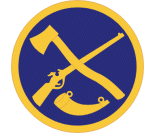 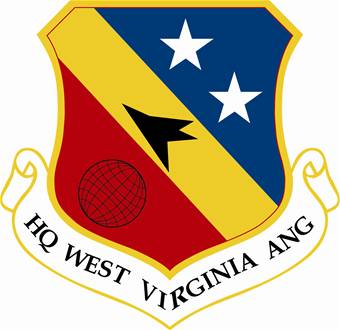 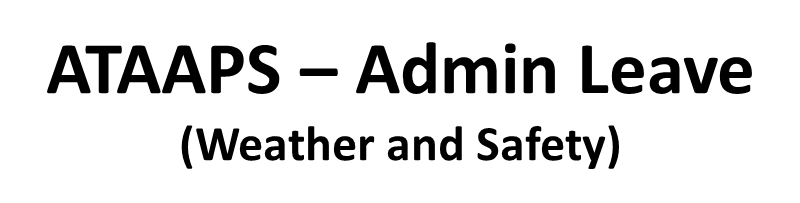 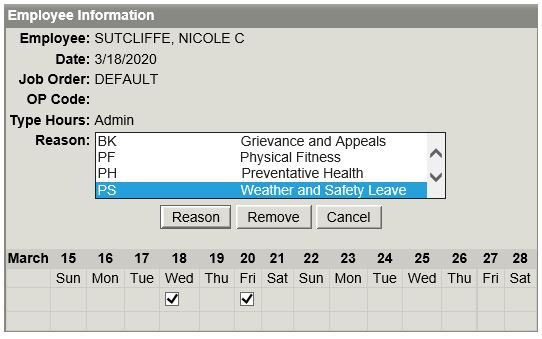 Scroll to find “PS Weather and Safety Leave”
Select all applicable days
Click Reason
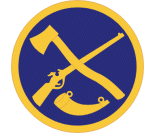 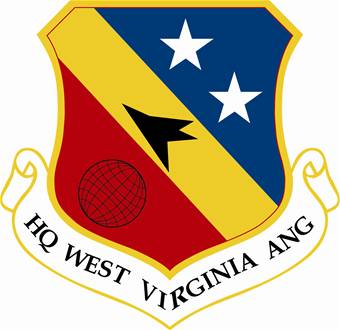 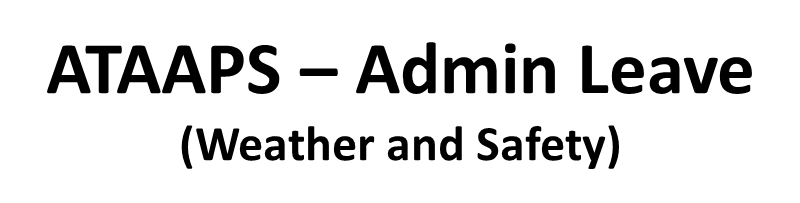 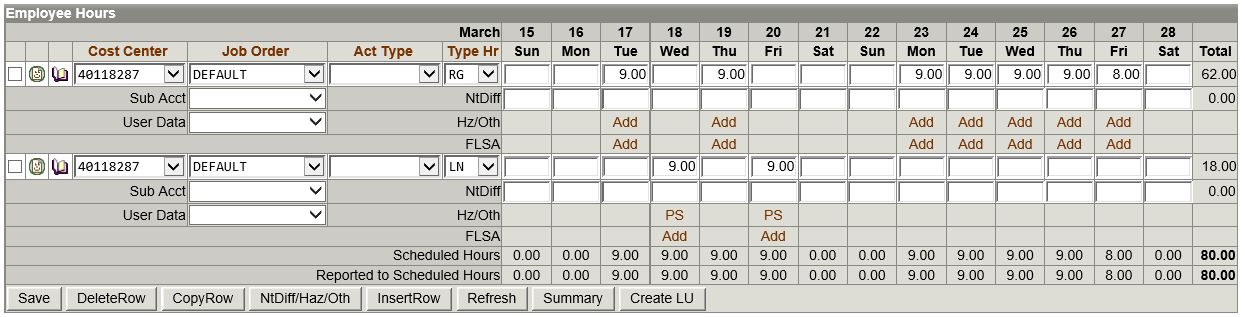 Save and concur as normal
To REMOVE Admin Leave


Click on PS
Ensure the correct day(s) are checked
Click Remove button
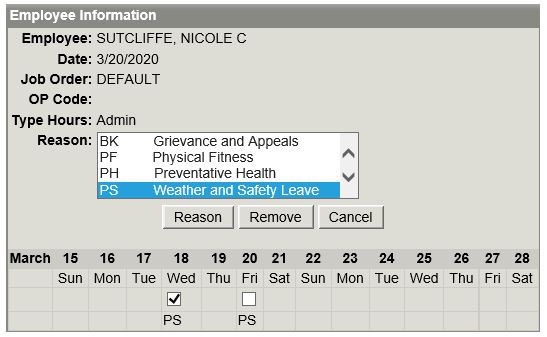